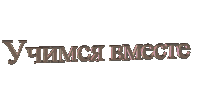 Задачи  в стихах
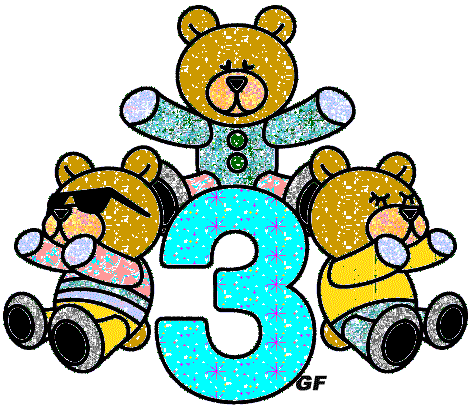 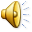 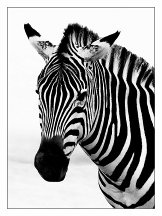 зебра
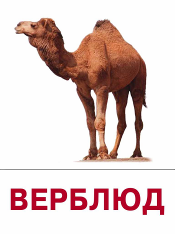 Мы с мамой в зоопарке были,
Зверей с руки весь день кормили.
Верблюда, зебру, кенгуру
И длиннохвостую лису.
Большого серого слона
Увидеть  я едва смогла.
Скажите мне скорей, друзья,
Каких зверей видала я?
А если их вы счесть смогли,
Вы просто чудо! Молодцы
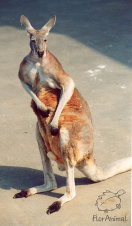 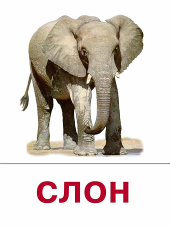 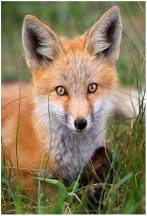 кенгуру
лиса
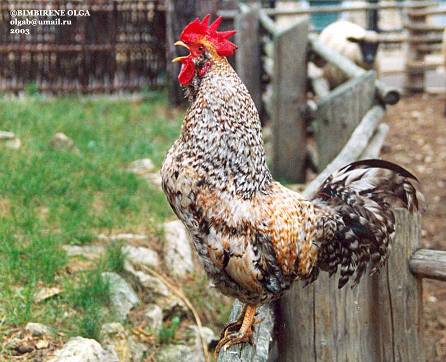 На забор влетел петух,
Повстречал ещё там двух.
Сколько стало петухов?
У кого ответ готов?
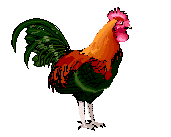 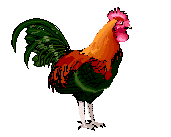 Расставил Андрюшка
В два ряда игрушки.
Рядом с мартышкой-
Плюшевый мишка.
Вместе с лисой-
Зайка косой.
Следом за ними-
Ёж и лягушка.
Сколько игрушек 
Расставил Андрюшка?
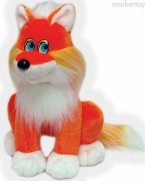 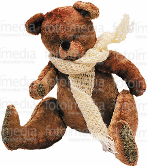 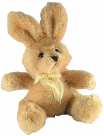 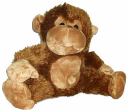 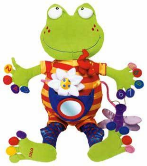 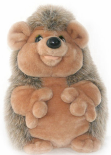 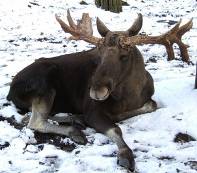 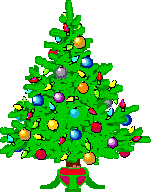 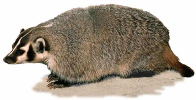 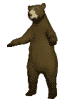 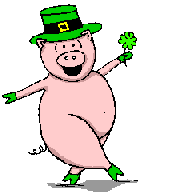 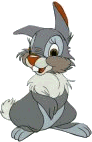 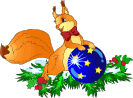 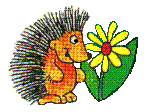 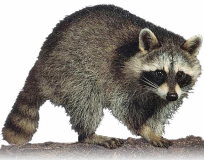 Как под ёлкой встали в круг Зайка, белка и барсук, Встали ёжик и енот,Лось, кабан, лиса и кот. А последним встал медведь, Сколько всех зверей? Ответь!
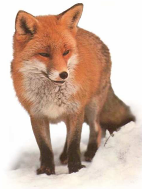 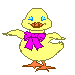 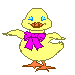 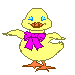 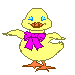 Подарил утятам ёжик
Восемь кожаных сапожек.
Кто ответит из ребят,
Сколько было всех утят?
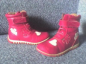 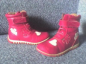 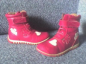 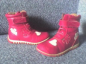 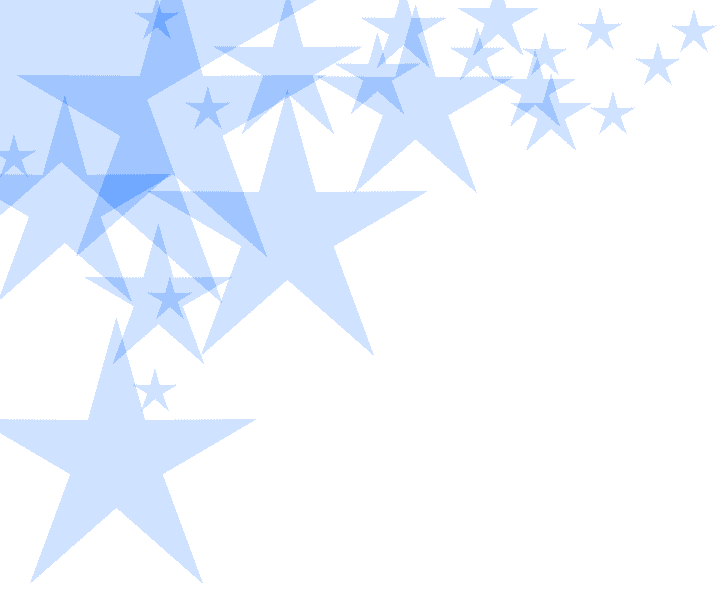 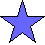 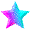 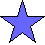 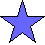 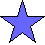 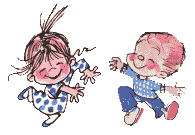 С неба звездочка упала, В гости к детям забежала     Две кричат во след за ней: «Не за будь своих друзей!» Сколько ярких звезд пропало, С неба звездного упало?
С неба звездочка упала, В гости к детям забежала     Две кричат во след за ней: «Не за будь своих друзей!» Сколько ярких звезд пропало, С неба звездного упало?
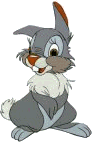 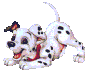 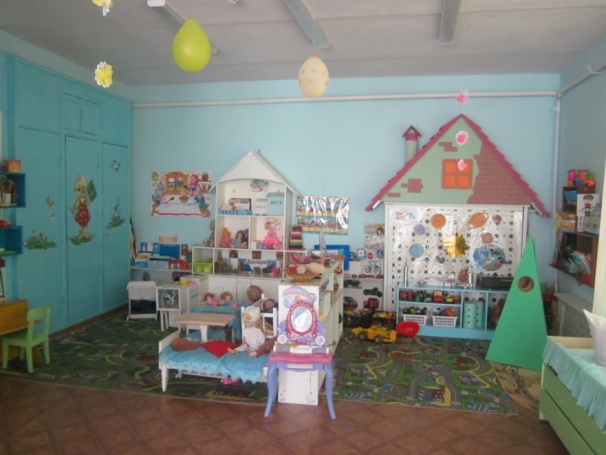 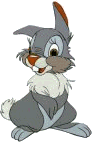 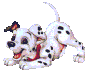 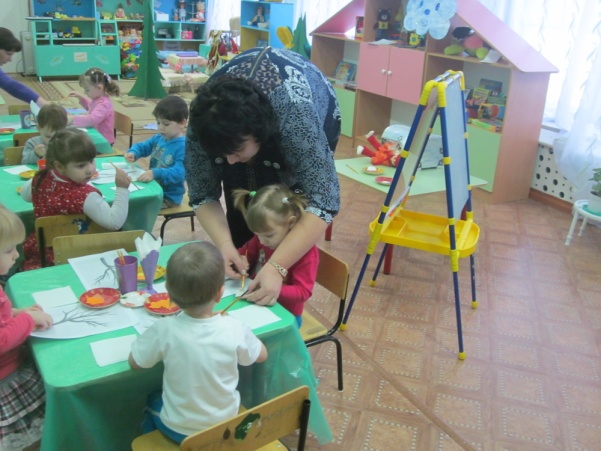 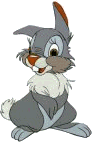 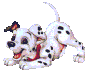 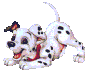 Три зайчонка, пять щенят Ходят вместе в детский сад. Посчитать мы вас попросим, Сколько было малышей? Их …
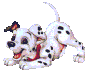 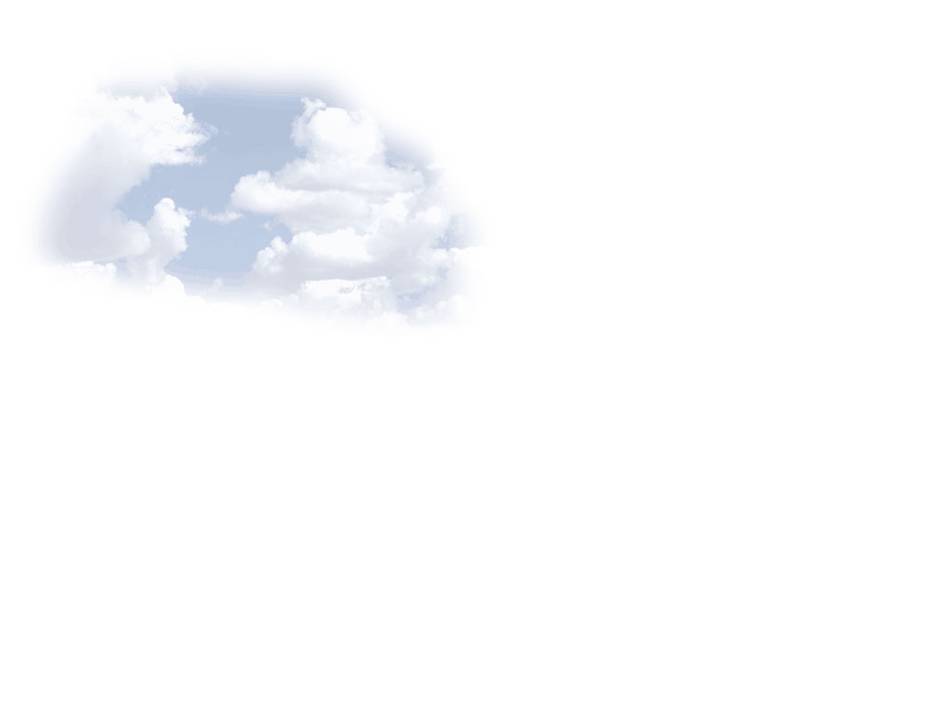 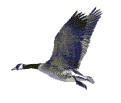 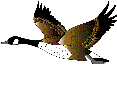 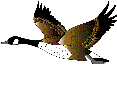 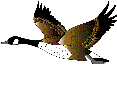 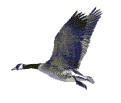 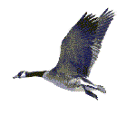 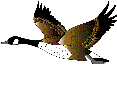 Семь гусей пустились в путь. Два решили отдохнуть.Сколько их под облаками?Сосчитайте, дети, сами
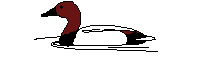 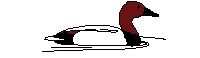 Три цыпленка стоят На скорлупки глядят.
Три  яичка в гнезде У наседки лежат.Сосчитай поверней,Отвечай поскорей: Сколько будет цыплят У наседки моей?
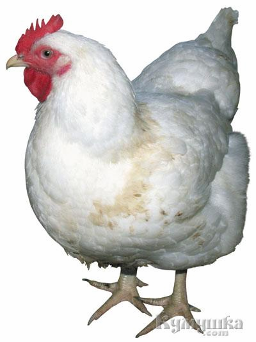 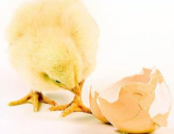 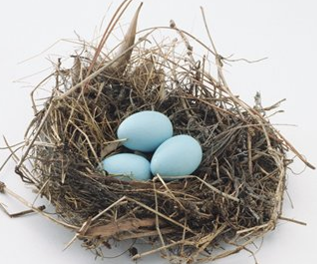 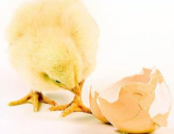 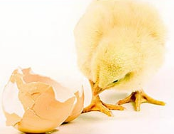 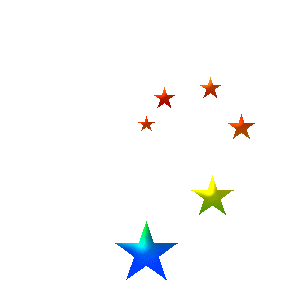 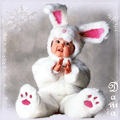 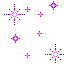 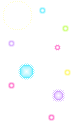 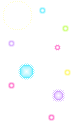 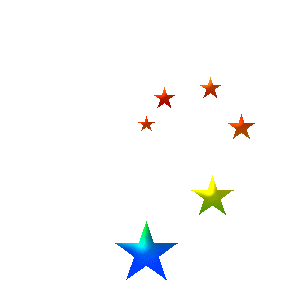 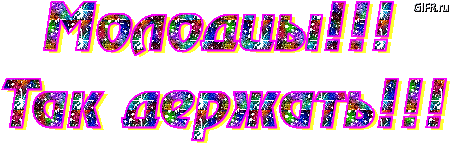 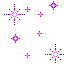